Vénissieux – 22 août 2021La question de la grammaireI: Préalables
Jean-Marc DEFAYS, Université de Liège
La grammaire en didactique du(des) (F)LE…
la question controversée (qui fâche : à éviter entre collègues)
la question-bateau (inévitable)
la question insoluble (seulement des solutions provisoires)
la question inépuisable (fonds de commerce de la didactique)
la question originelle (la gram-mère)
la question de vie ou de mort (trouver un compromis)
la question à toutes les sauces (à accommoder)
la question relative (ça dépend)
- La question qui ne se pose pas… passons à autre chose!
1. Contexte
Quel est le profil linguistique/culturel de vos apprenants?
niveau de scolarité (ou illettrisme, analphabétisme)?
langue(s) utilisée(s) dans leur vie quotidienne, familiale, amicale, professionnelle,… ?
langue(s) étrangère(s) apprise(s) à l’école? Ailleurs? Avec quelle motivation, Quelle connaissance? Quelle pratique?
langue(s)/culture(s) auxquelles ils s’identifient le plus personnellement?
représentations (positives, négatives…) de la langue et culture-cibles?
Quels sont les objectifs d’apprentissage de vos apprenants?
Se débrouiller en séjour touristique?
Obtenir un permis de séjour ou de travail?
Réussir un test, un examen scolaire ou universitaire?
Accomplir des études à l’étranger?
Entreprendre des activités professionnelles?
Entretenir des relations familiales, amicales?
Connaître la culture, la littérature liées à la langue
S’intégrer socialement à long terme dans le pays
Se divertir intelligemment
autres : …………
Quel est le cadre de l’apprentissage de la langue?
Dans le pays L1 (langue et culture maternelles) ou L2 (immersion)?
Dans un cadre scolaire, un centre de langues, des cours libres, contraignants, payants, gratuits…?
Dans une situation mono-plurilingue/culturelle?
Quelle est la composition (- +/- hétérogène) du groupe : niveaux, âges, scolarité, parcours, motivations…?
Quelles sont les autres expositions à la langue et culture cibles?
Quel est le cadre physique (classe) et le rythme des leçons?
Quelles sont les évaluations et leurs enjeux ?
autres : …………
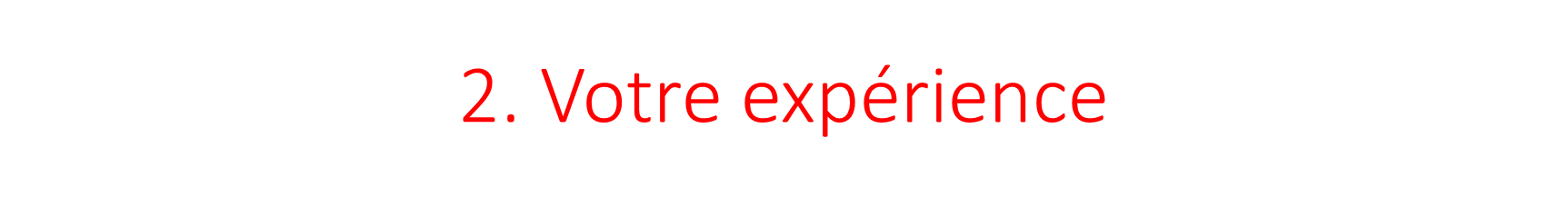 À votre avis, quels sont les plus grands bénéfices à apprendre une langue-culture étrangères?
Quelles sont à votre avis les meilleures conditions pour apprendre/enseigner une langue étrangère?
Dans quelles circonstances avez-vous appris – le mieux – une ou plusieurs langues étrangères?
À votre avis, apprend-on mieux les langues étrangères à l’école ? Quels sont les avantages de l’apprentissage en classe avec un professeurs et des condisciples?
Quelles sont à votre avis les qualités d’un bon enseignant de langue étrangère?
Avez-vous la chance d’avoir eu un bon professeur de langue étrangère à l’école ou ailleurs?
Qu’est ce qui est le plus important à acquérir selon vous (par ordre de priorité) pour apprendre une langue étrangère?

 le vocabulaire
 la grammaire
 la prononciation
 la culture
 l’orthographe
 autres:…
…Et pour communiquer en langue étrangère?

 le vocabulaire
 la grammaire
 la prononciation
 la culture
 l’orthographe
 autres: …
3. Représentations de la grammaire
1. Qu’est-ce que la « grammaire » d’une langue et à quoi sert-elle ? Dans quelle mesure en a-t-on besoin pour utiliser la langue ?

2. Invente-t-on ou découvre-t-on les règles de grammaire ?
 
3. Sur quels critères se base-t-on pour établir une règle de grammaire (par ex. : « le participe passé des verbes pronominaux avec l’auxiliaire avoir s’accorde en genre et en nombre avec le complément d’objet direct s’il est placé avant le verbe. ») ?

4. Est-ce que la grammaire est indépendante par rapport aux autres domaines de la linguistique ?
5. Les apprenants allophones (en immersion) doivent-ils connaître la grammaire pour se mettre à parler français ?

À partir de quel stade?
NB:
Ils apprennent d’abord à reconnaître l’utilité de recourir à la langue étrangère
ainsi que le contexte et les inflexions de la voix (amicales ou hostiles)
puis des formules toutes faites qu’ils répètent sans distinguer vocabulaire et syntaxe
avant de commencer à segmenter et à organiser les unités de la langue
6. Est-ce seulement à l’école ou dans les manuels que l’on apprend la grammaire?
NB:
pas besoin d’aller à l’école, ni même d’être alphabétisé pour maîtriser une ou plusieurs langues
à l’école et dans les manuels, on apprend la métalinguistique qui ne concerne pas la capacité d’utiliser la langue mais d’expliquer la langue
7. La langue française est-elle plus difficile que les autres?
NB:
Le degré (réel ou ressenti) de difficulté d’une langue est très relatif, il repose sur de nombreux facteurs et touche différemment les multiples aspects d’une langue
En tout cas : pas de langues sur/sous-développées : toutes la même capacité expressive, communicative, analytique…
NB:
Mais le français à la réputation d’être difficile
< image élitiste de la culture française à l’étranger
< tradition puriste de la langue chez les Français eux-mêmes
< peu de tolérance aux variations (~erreurs) des apprenants étrangers de la part des francophones (?)
< focalisation sur l’orthographe  (pire en anglais!)
8. Faut-il leur enseigner la grammaire dont ils ont besoin au jour le jour pour communiquer (grammaire occasionnelle) ou une structure grammaticale générale (indépendante de ces besoins)?
9. Quel français (norme géolinguistique, sociolinguistique, générique…) faut-il enseigner aux apprenants étrangers?
10. Autres questions : ….